¿CUANTO SABES DE MARVEL
ELEGE LA OPCION
OPCION MULTIPLE




FALSO  O VERDADERO
1
3
2
4
5
2
3
1
5
4
CORRECTO
FALSO
¿QUIEN ES ESTE PERSONAJE?
A) DEADPOOL
B) IRON MAN
D)PANERA NEGRA
C) SPIDER MAN
¿DE QUE ESTA HECHO EL ESCUDO DEL CAPITAN AMERICA?
A) Adamantium
b) Vibranio
b) prometeo
c) Carbonadio
ATRAS
¿CUAL ES EL VERDADERO NOMBRE DE LA BRUJA ESCARLATA?
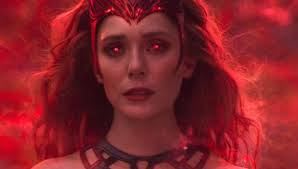 NICOLE ROHAN
a) GAMORA
WANDA MAXIMOFF
WANDA ROMANOFF
ATRAS
¿Quién ES LA HERMANA DE BLACK PANTER?
A) SHURI
B) NAKIA
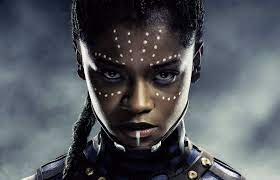 D) OKOYE
C) RAMONA
ATRAS
¿Cuál ES EL VERDADERO NOMBRE DE DEADPOOL?
A) WADE WINSTON WILSON
B) WADE MAXIMOFF
D) WADE  ROMANOMOFF
C) TONI WILSON
ATRAS